МОЙ  КРАЙ
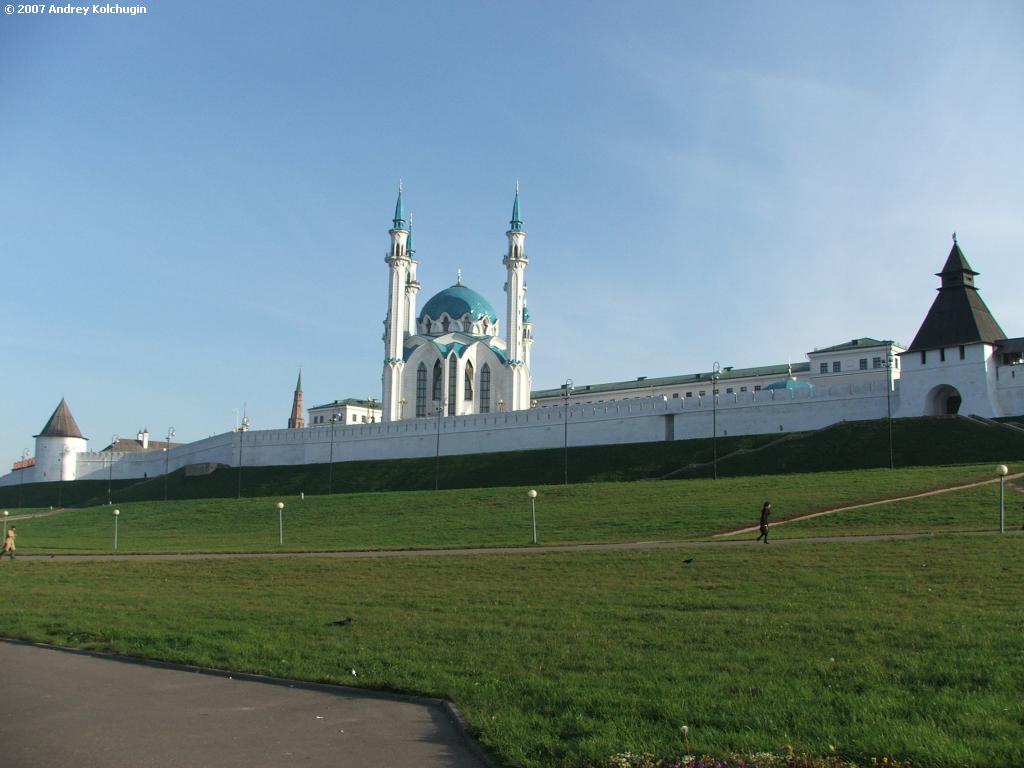 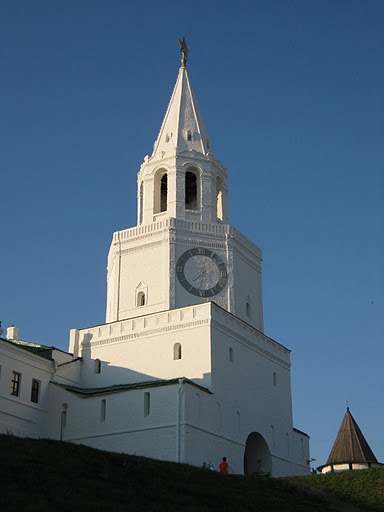 СИМВОЛЫ РЕСПУБЛИКИ ТАТАРСТАН
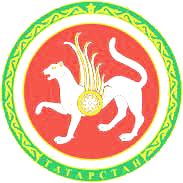 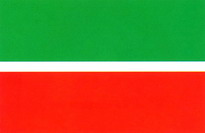 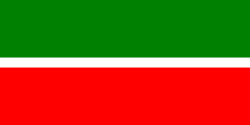 зелёный — зелень весны, цвет ислама, возрождение;
белый — цвет чистоты;
красный — зрелость, энергия, сила, жизнь.
Мы на карте
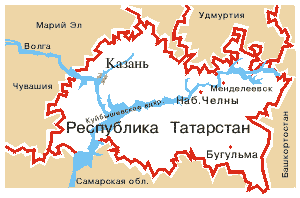 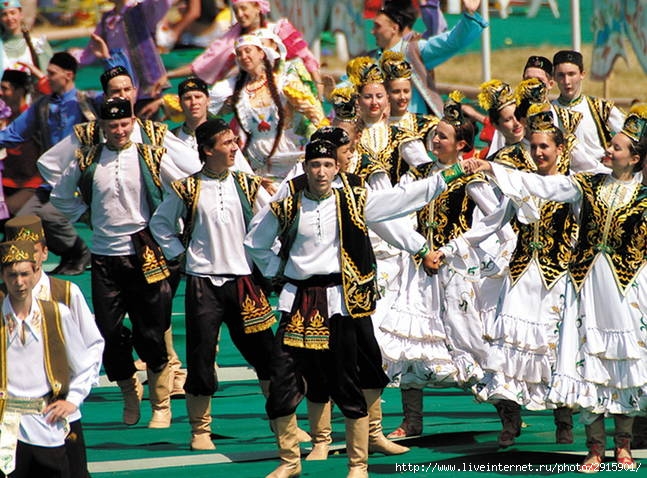 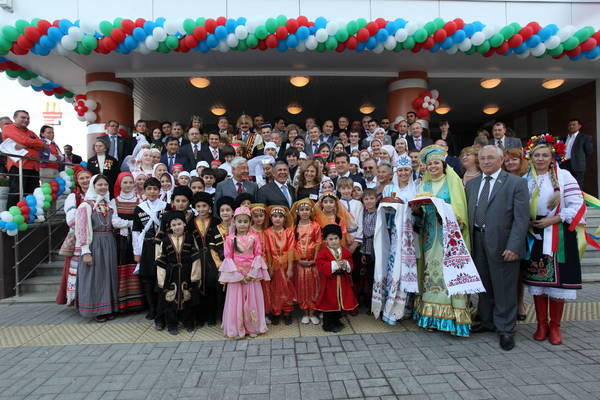 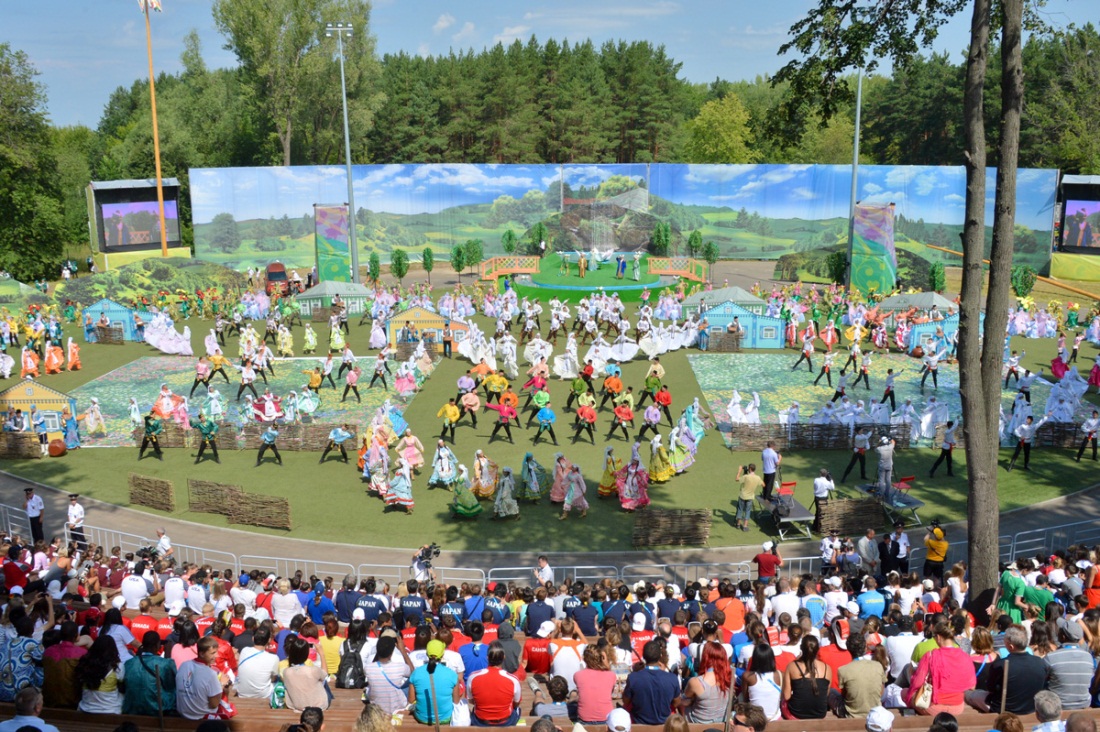 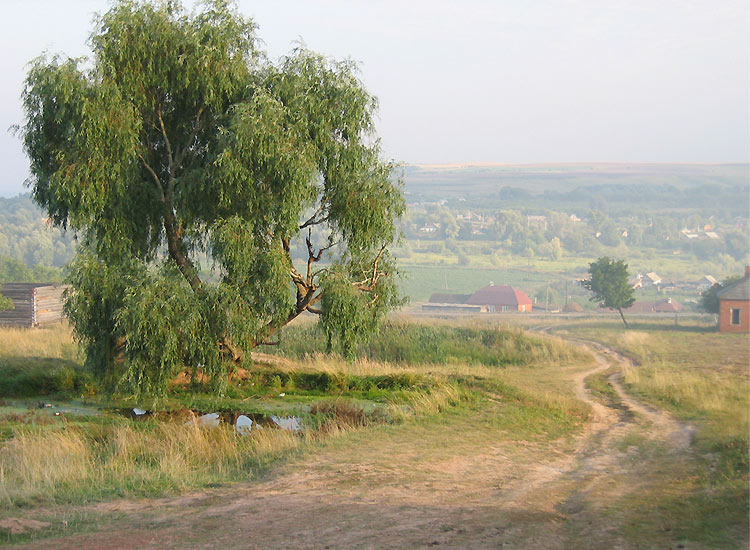 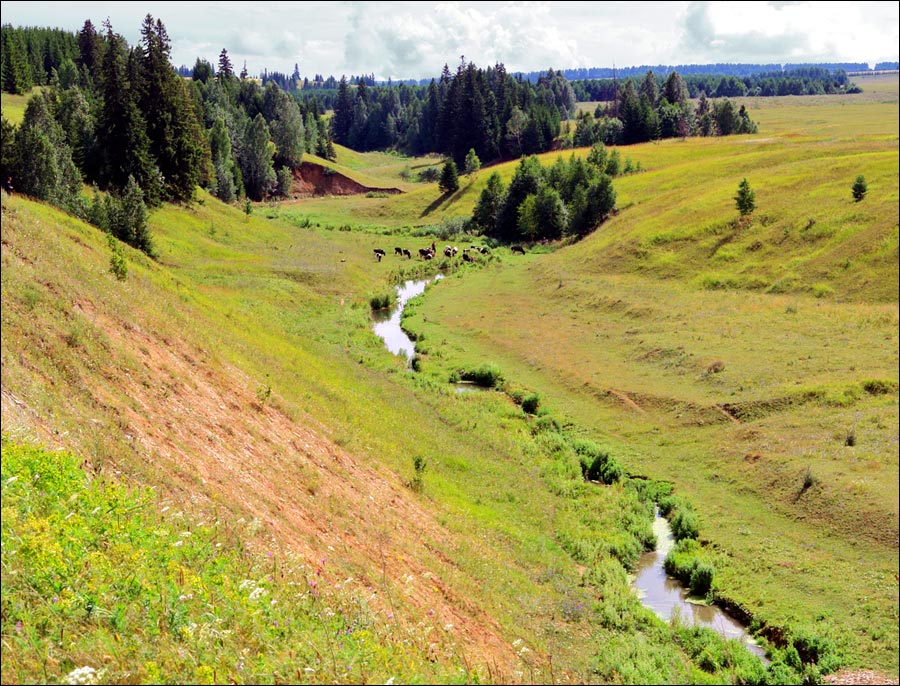 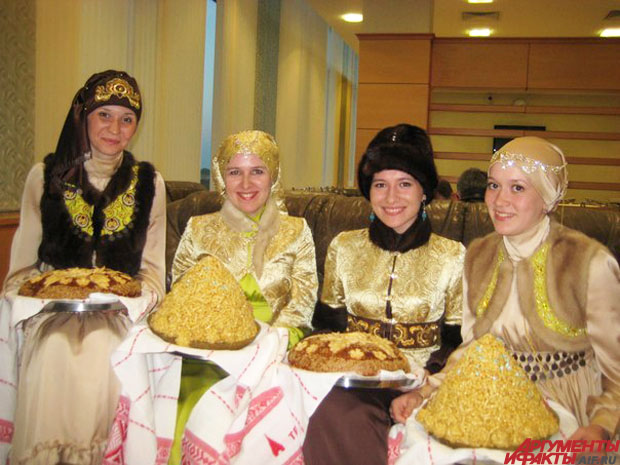 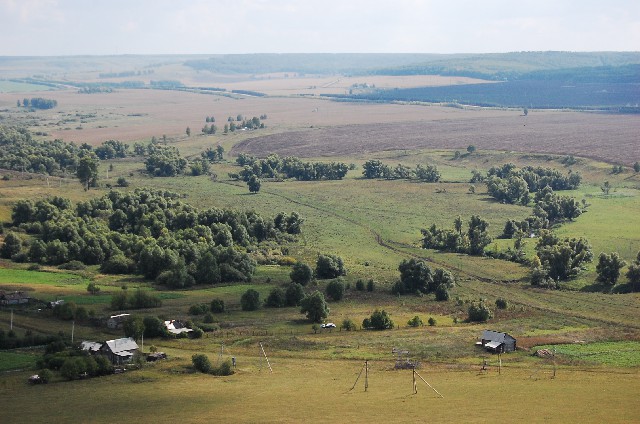 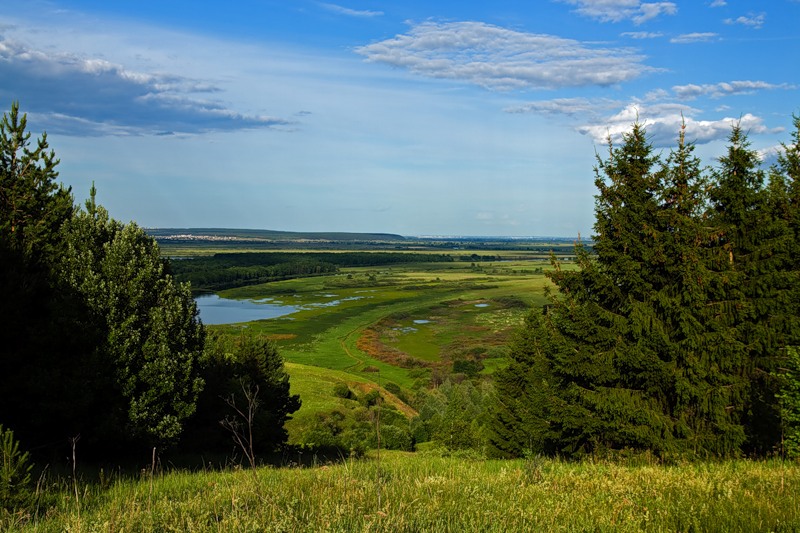 НАША ИСТОРИЯ
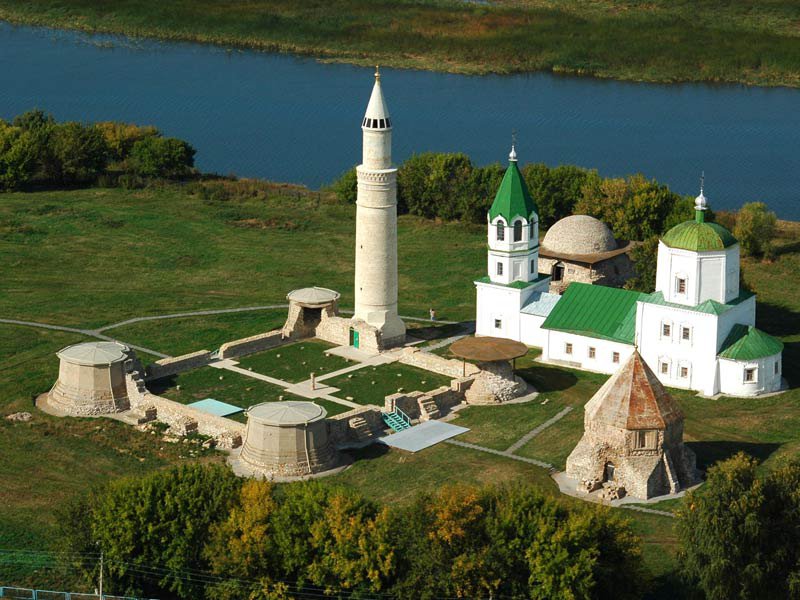 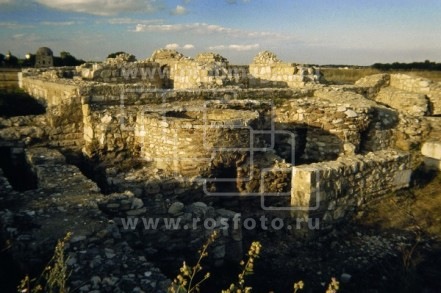 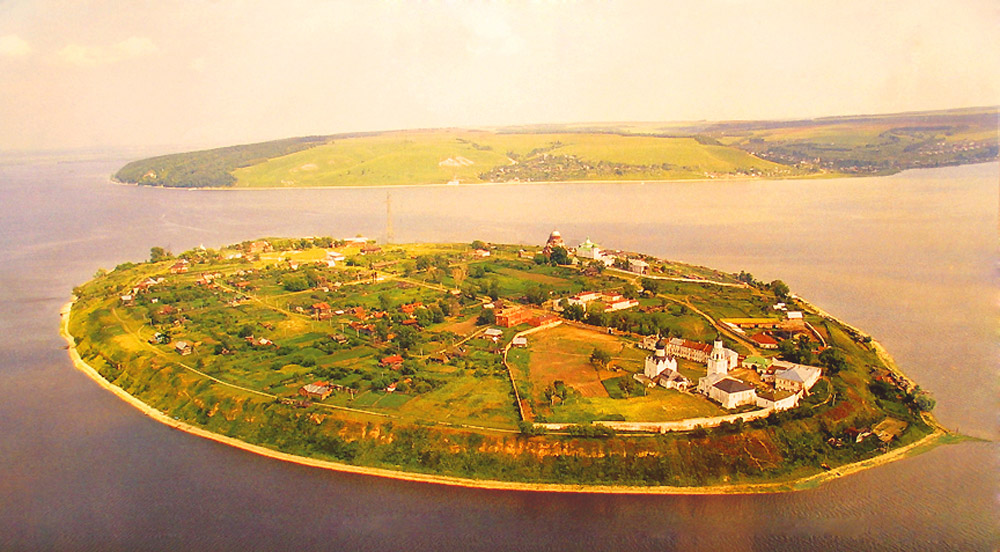 Нет ничего краше, чем Родина наша
Родина – мать умей за неё постоять
На родной стороне и камушек знаком
Человек без Родины, что соловей без песни
Одна мать родна и Родина одна
Жить – Родине служить
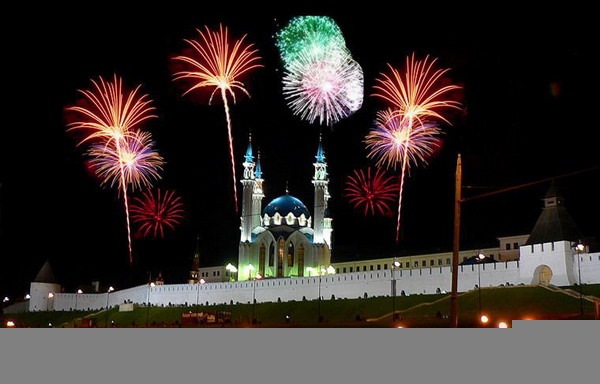